Целомические животные, Annelida (Spiralia)
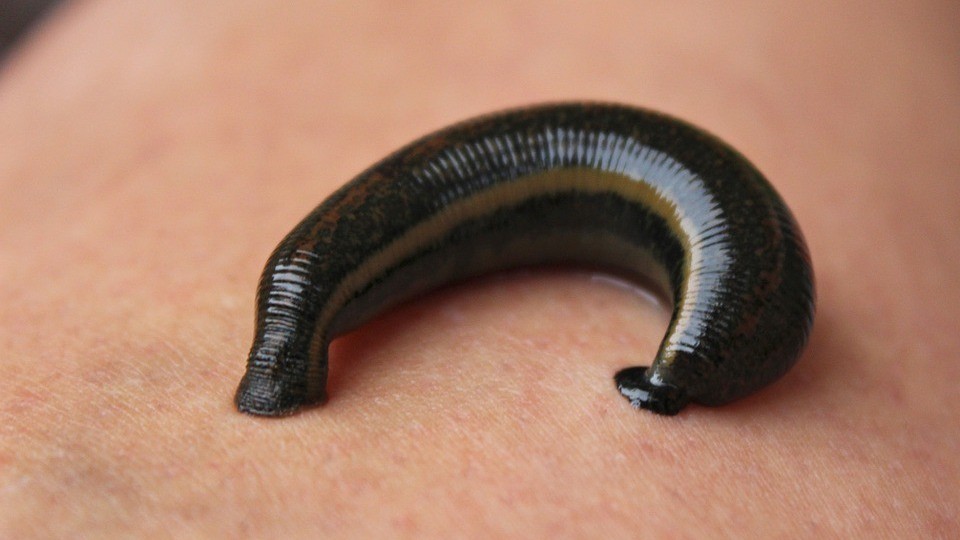 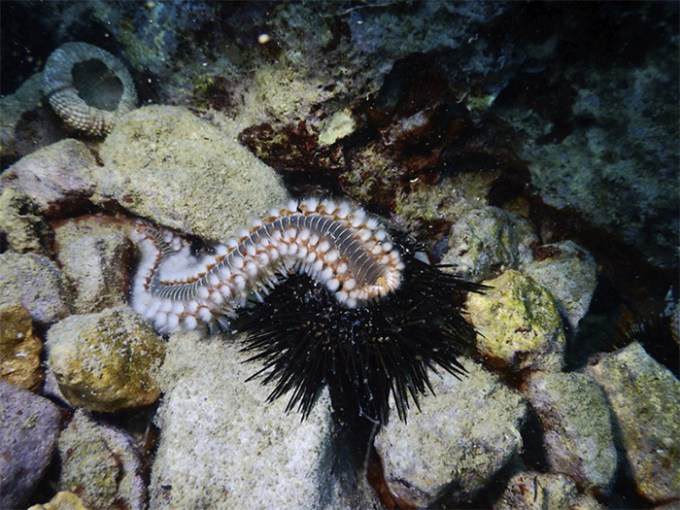 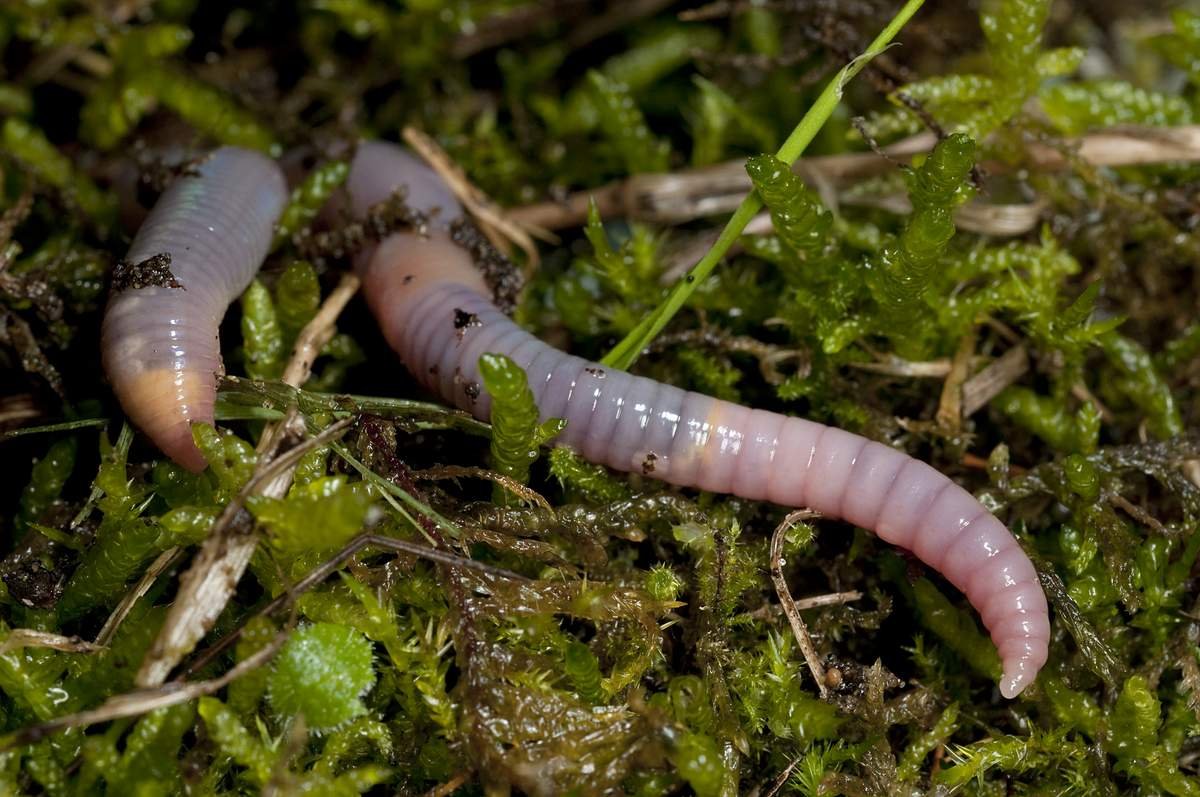 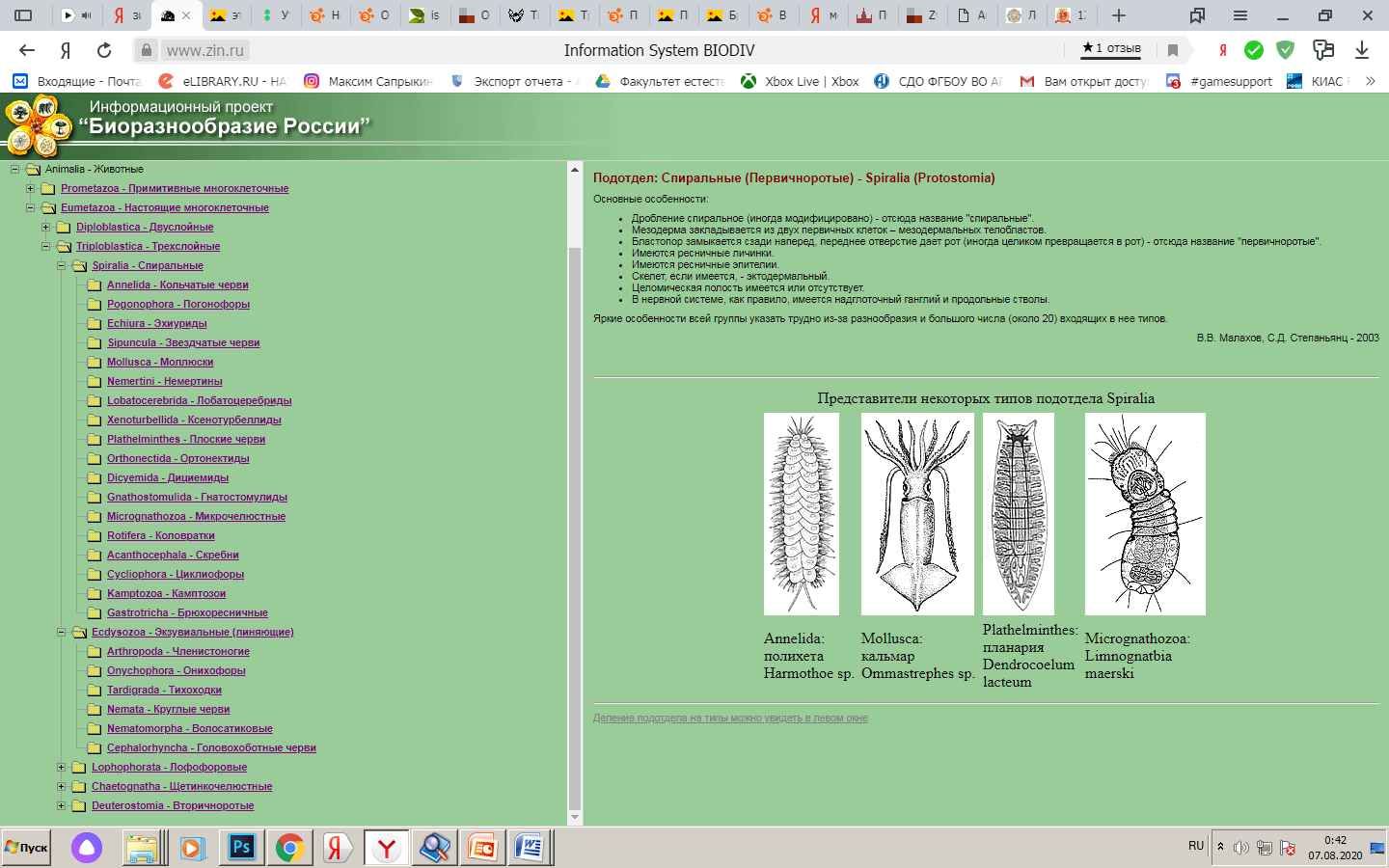 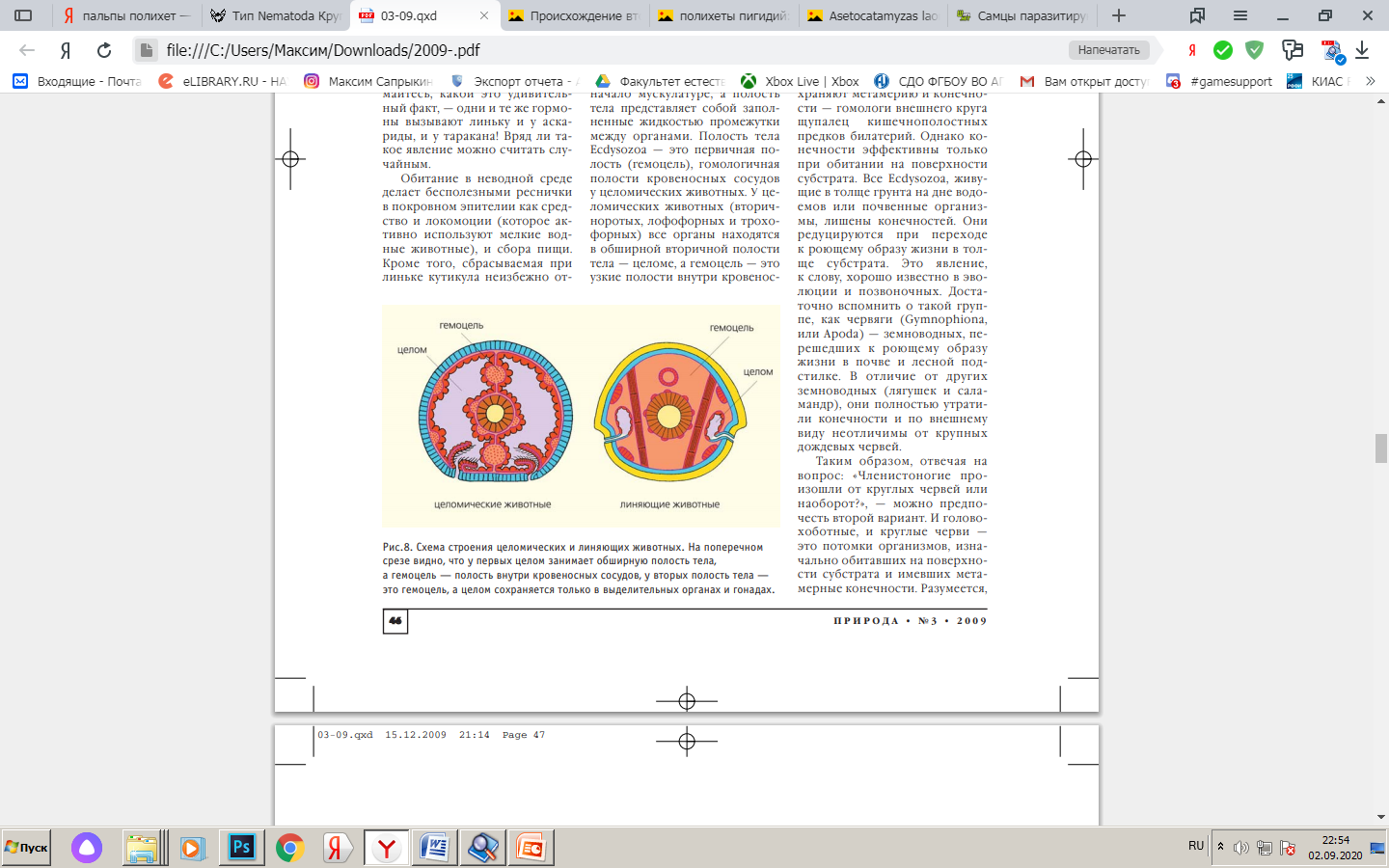 Ароморфозы это прогрессивное эволюционное изменение строения, приводящее к общему повышению уровня организации организмов.
Появляется вторичная полость тела - целом. Полость, у которой есть своя эпителиальная выстилка (тургор и выделение).
Появление замкнутой кровеносной системы ( сосудов и сердца) (транспорт веществ и увеличение обмена веществ)
Появление органов передвижения  параподий (движение)
Появление дыхательной системы в виде жабр (интенсивность дыхания)
Метамерность - одинаковое  (повторяющееся) строение членников тела, что позволяет при потере части сегментов выживать и регенерировать (постоянный рост сегментов, Рост червя осуществляется за счет последовательного встраивания все новых и новых сегментов на заднем конце тела. Такой тип роста называется телобластическим).
Многоклеточная выделительная система в виде метанефридий (выделение и обмен веществ)
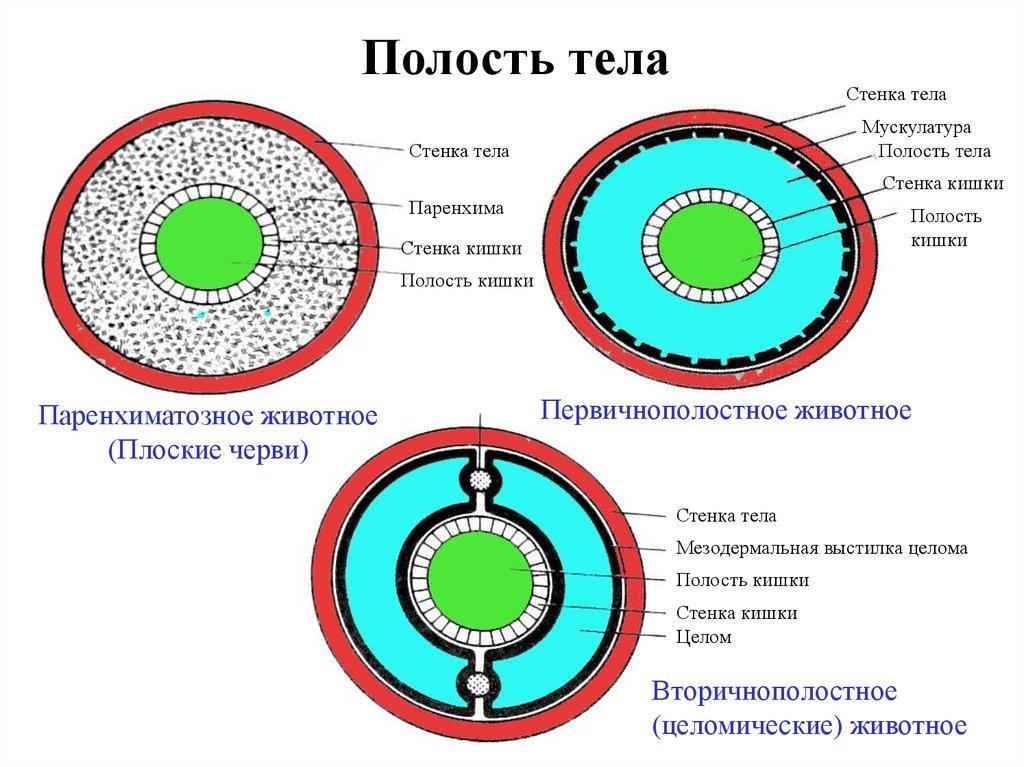 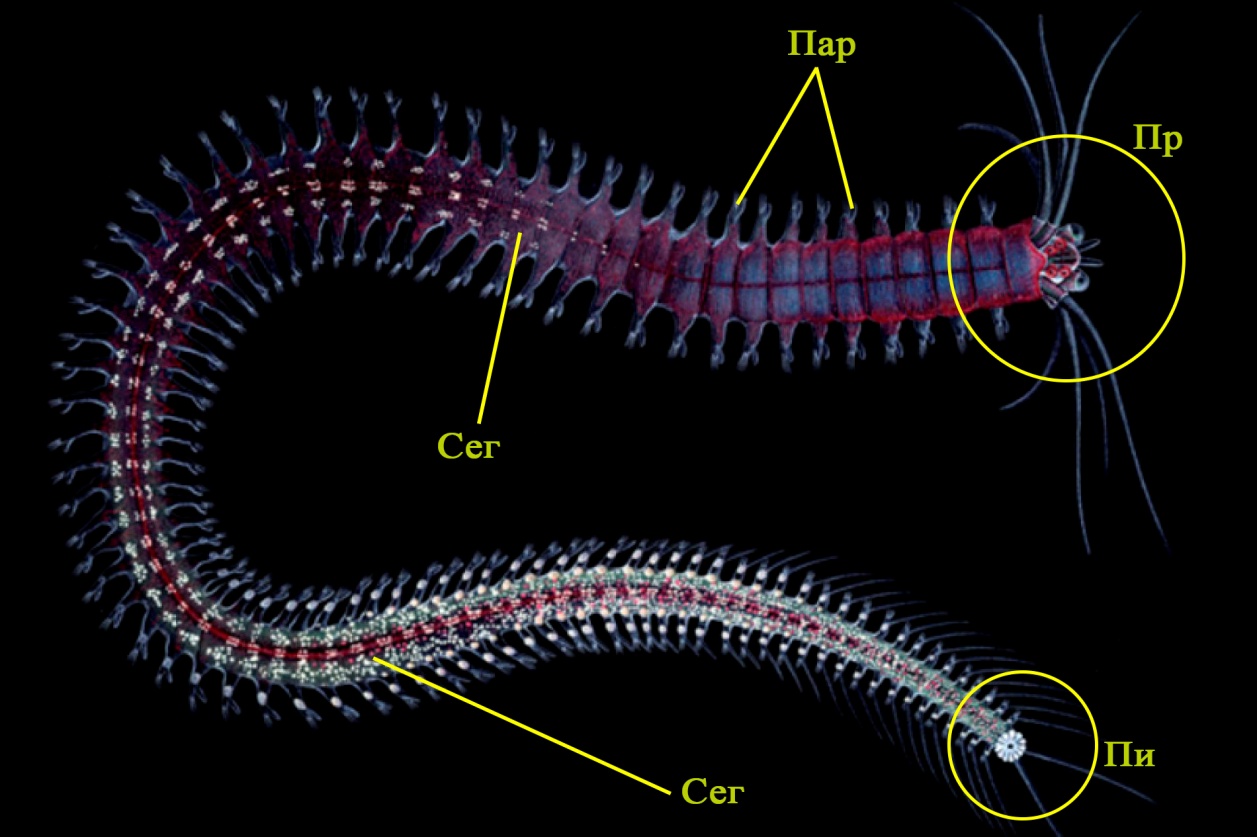 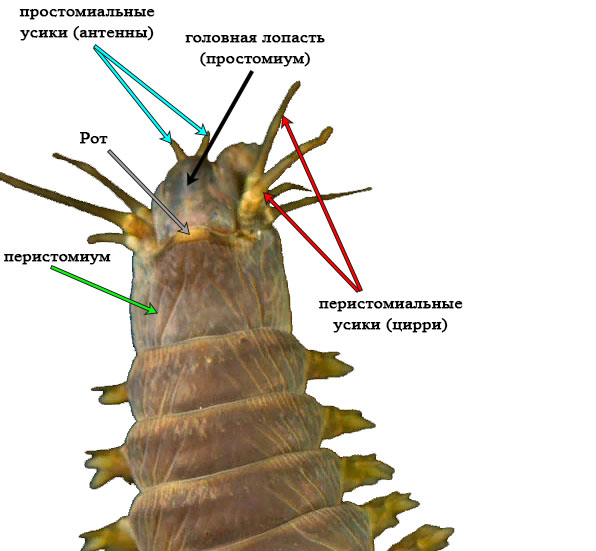 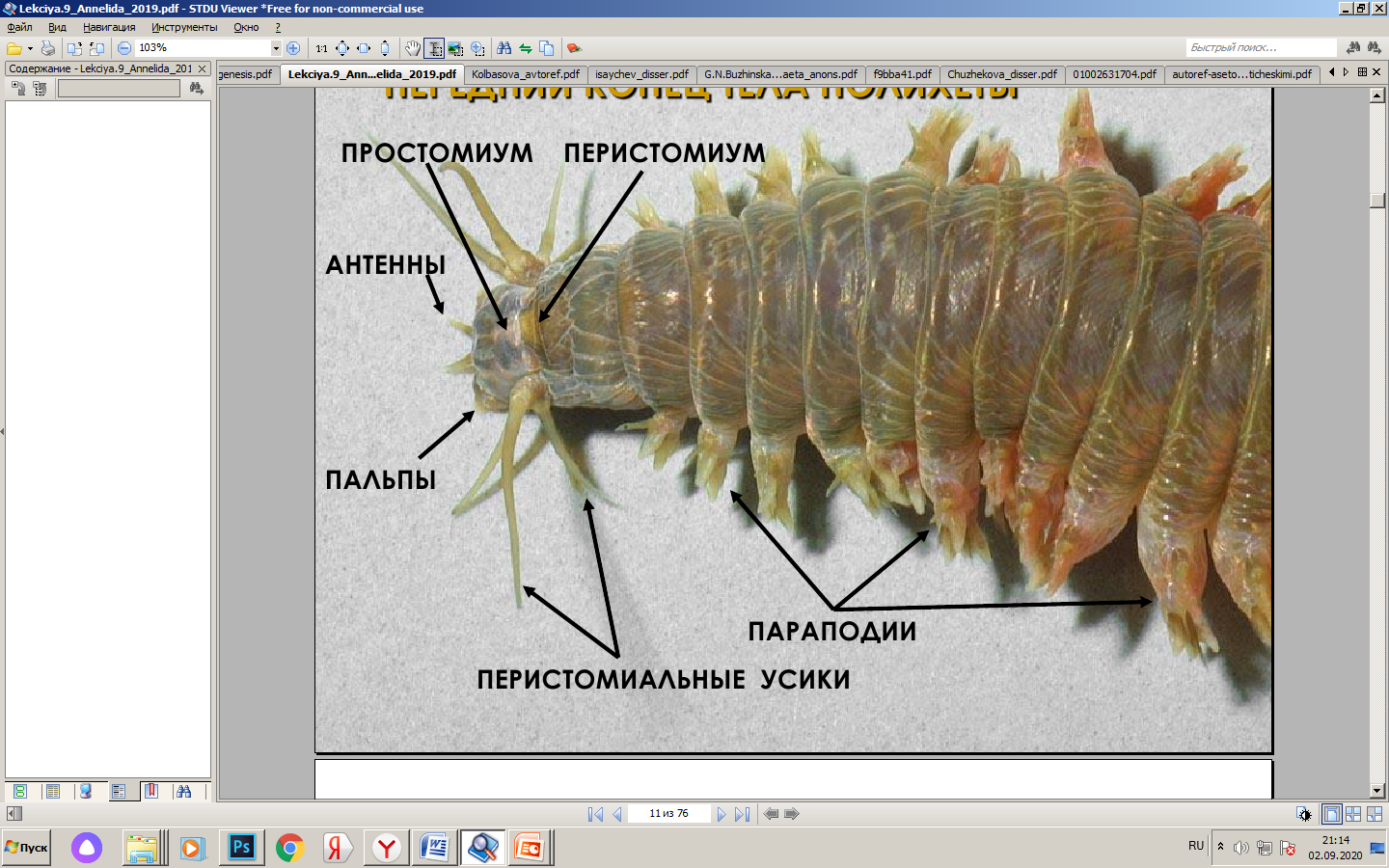 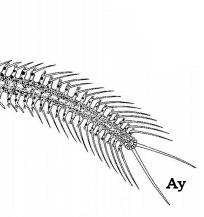 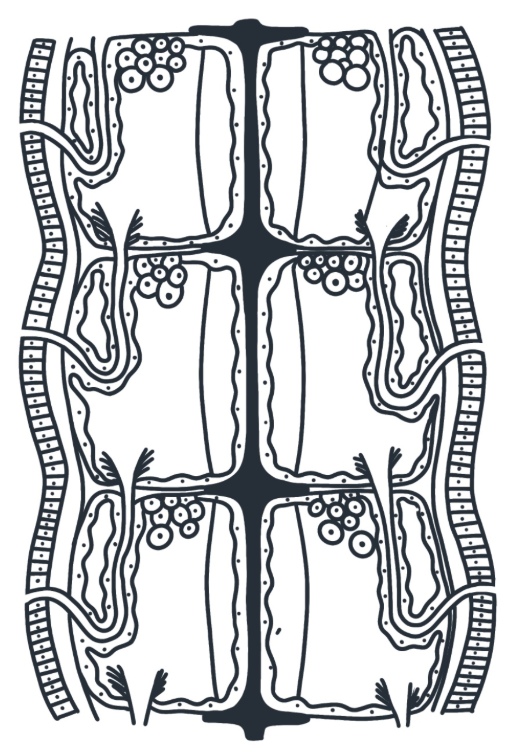 Снаружи сегменты отделены друг  от друга неглубокими перетяжками. Создается впечатление, что тело кольчатых червей составлено из колец, откуда и произошло название этой группы
Все внутренние структуры кольчатых червей — придатки (когда они имеются), целомические мешки, нефридии и гонады — метамерны, т.е. повторяются в каждом сегменте. 
Однако некоторые органы и ткани проходят через все сегменты (нервная и кровеносная системы, мускулатура и пищеварительная система). Благодаря этому простой набор одинаковых элементов превращается в целостный, индивидуализированный организм.
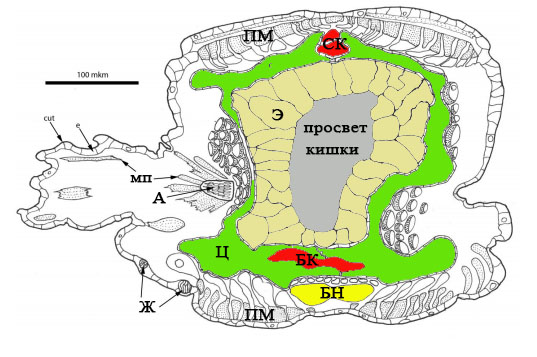 Срез Pelagobia cf. longicirrata (по Исайчев, 2015).
Э- эпителий кишечника, СК – спиной кровеносный сосуд, БК – брюшной кровеносный сосуд, Ц – целом, БН – Брюшная нервная цепочка , ПМ- продольная мускулатура, Ж- железы, МП – мускулатура параподия, А – Ацикула (опорная щетинка параподии)
Кожно-мускульный мешок
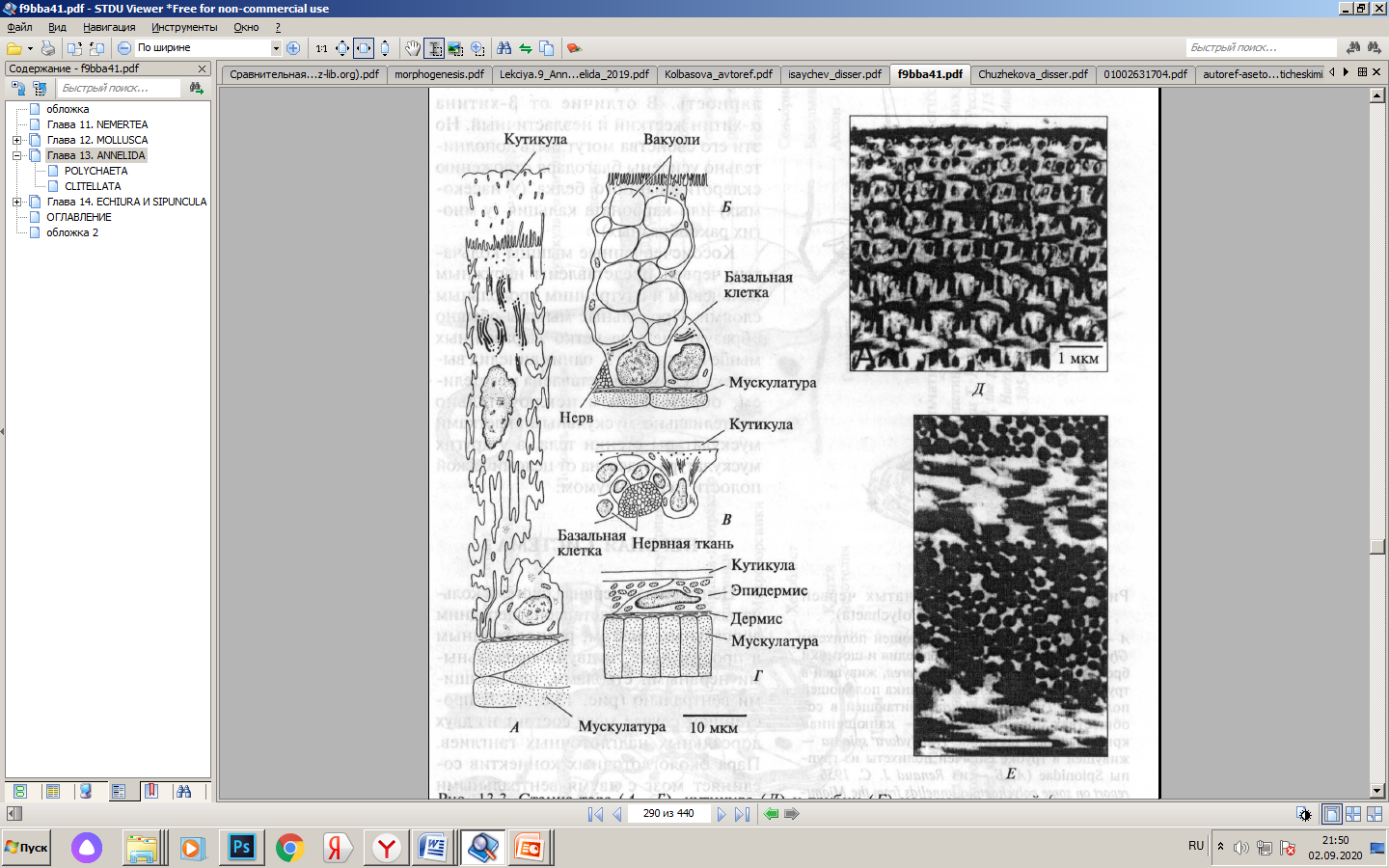 Кутикула  (Волокнистая 
коллагеновая кутикула)
Схема процесса сокращения косоисчерченной мыщцы в кожно-мускульном мешке дождевого червя Lumbricus terrestris (по Zebe, 1989): А – рассабленное состояние; Б – сокращённое состояние.
Эпителий однослойный
Дермис
МУСКУЛАТУРА 
(КОЛЬЦЕВАЯ, ПРОДОЛЬНАЯ ИЗ 4-Х 
ЛЕНТ, 
ДИАГОНАЛЬНАЯ, 
ПАРАПОДИАЛЬНАЯ)
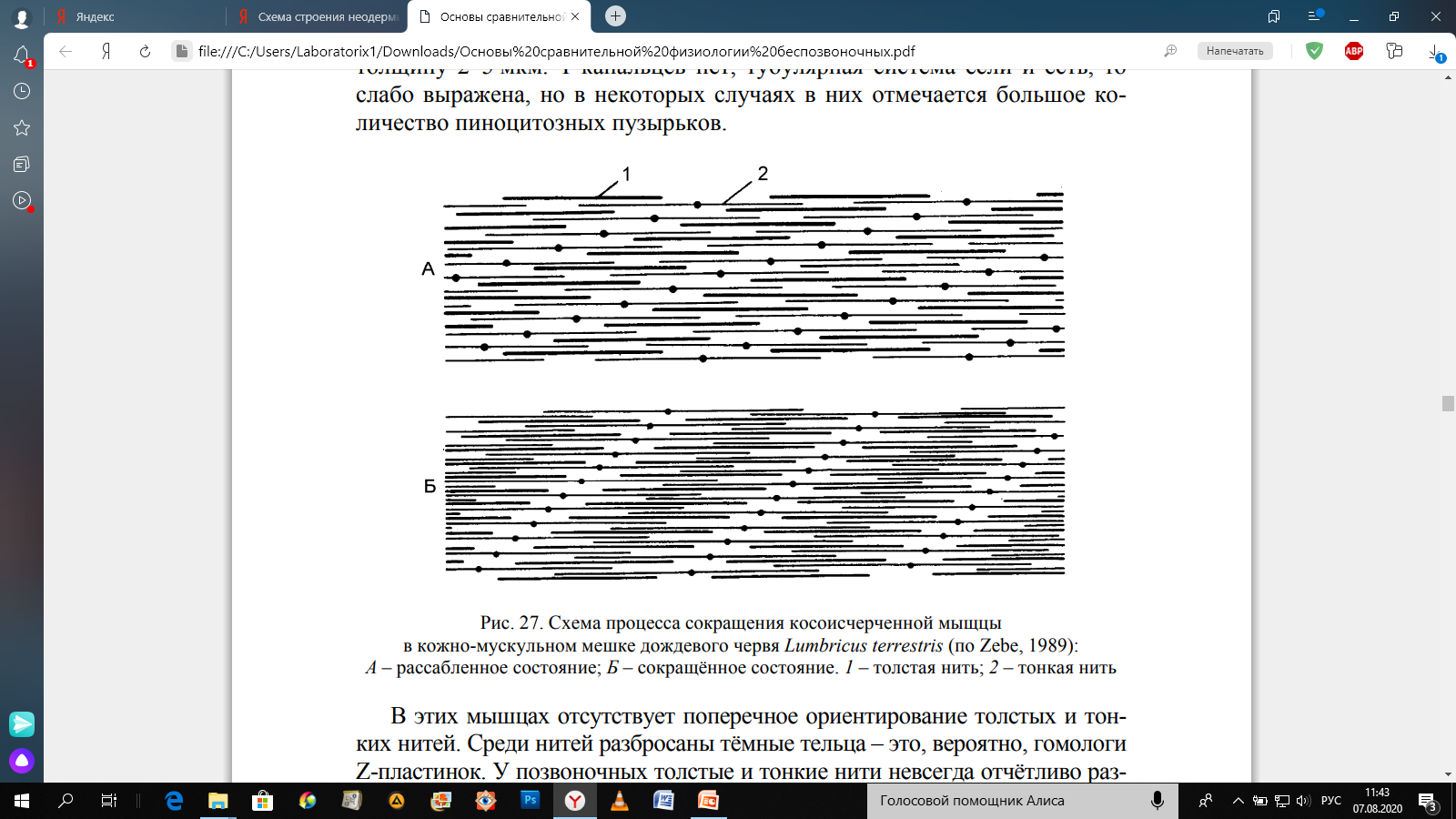 Каждый сегмент несет симметрично расположенные пучки простых щетинок (р-хитин): два дорсолатеральных и два вентролатеральных пучка. Каждая щетинка формируется в небольшом мешочке — эпидермальном фолликуле (при движение тела щетинка изменяет свое положение), стенка которого состоит из фолликулярных клеток, а в основании находится особая клетка — хетобласт
Фолликул абдоминальной крючковидной щетинки P. reniformis, TЭM. 
Условные 
обозначения: au – абдоминальная крючковидная щетинка, c – кутикула, ch – хетобласт, ec 1, 2 – сопутствующие эпителиальные клетки, fc1, 2 – фолликулярные клетки, m – мускулатура  щетинкового  мешка, n – ядра, if – промежуточные  филаменты.  Стрелки 
обозначают эпителиальную базальную мембрану.
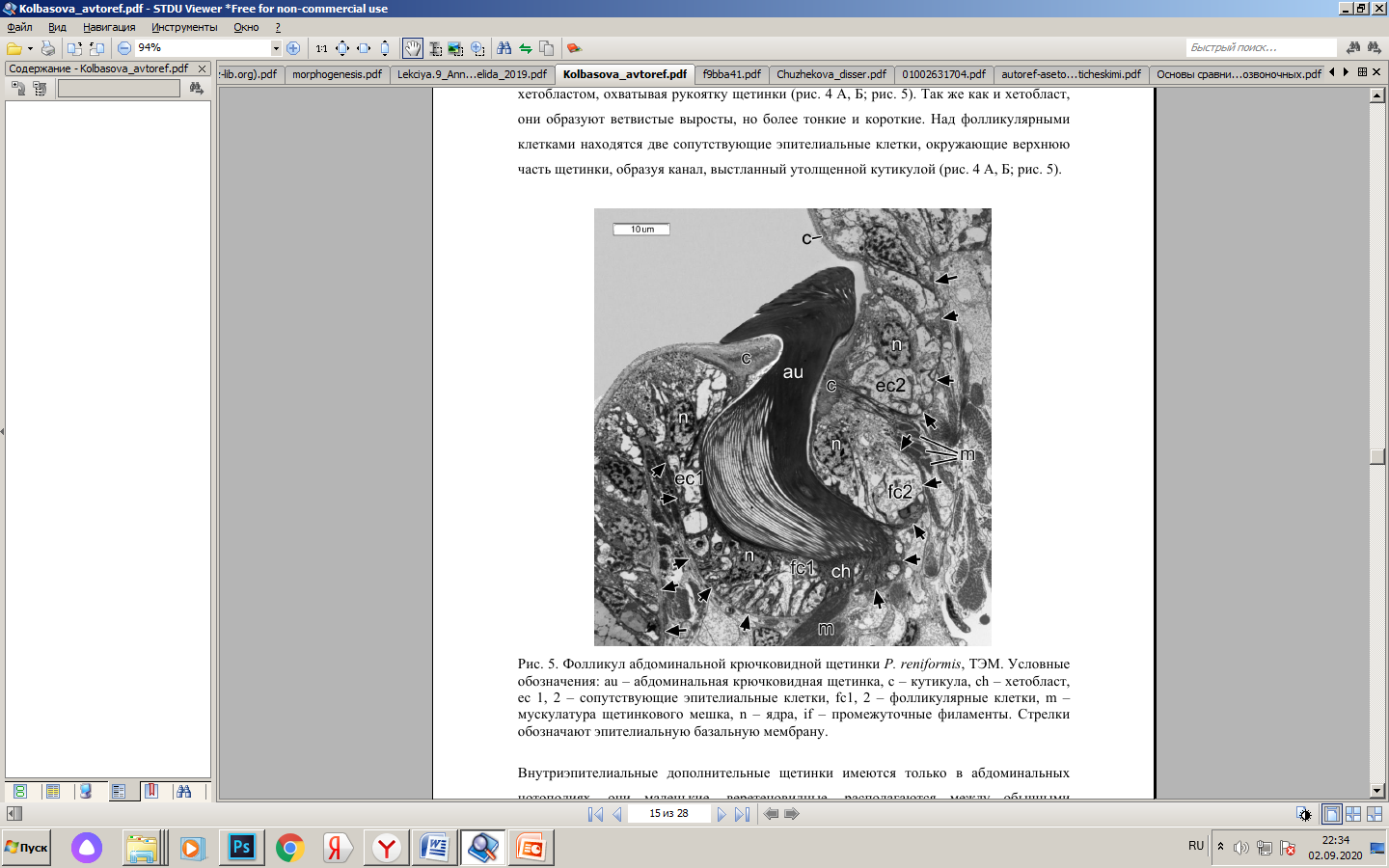 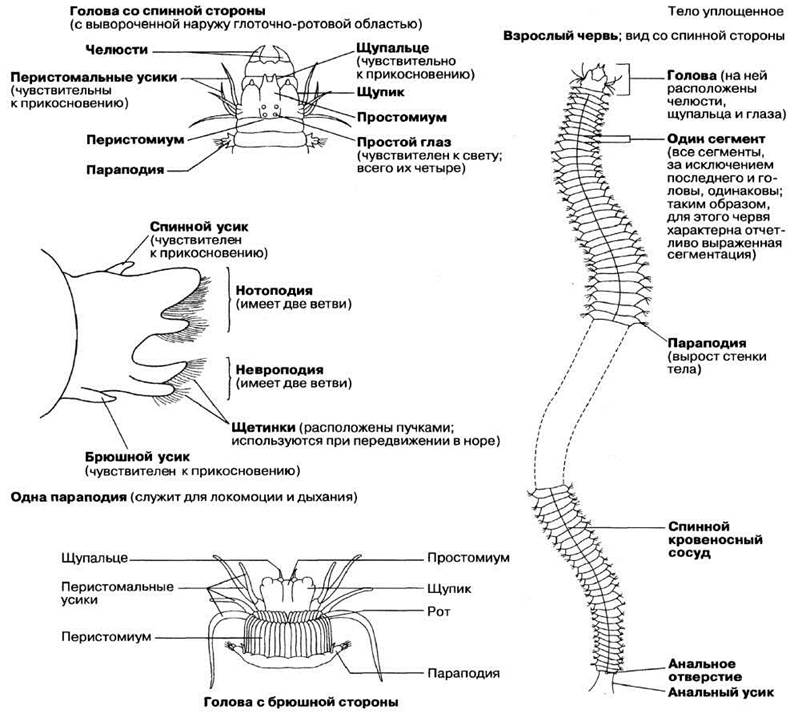 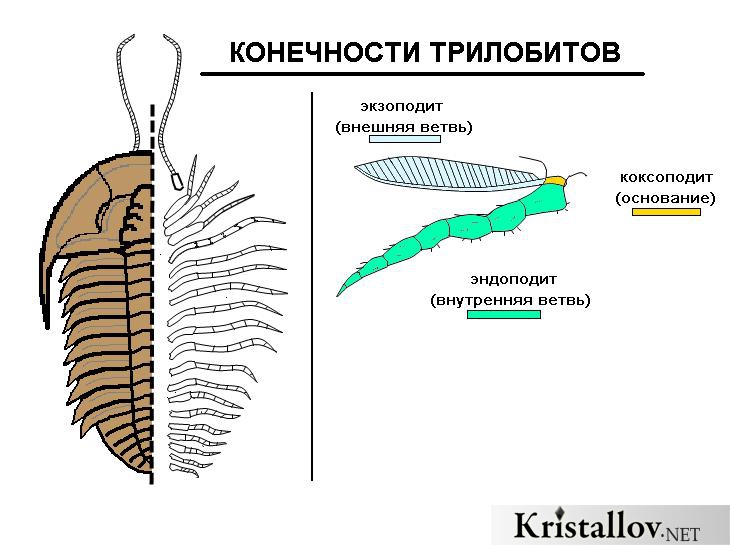 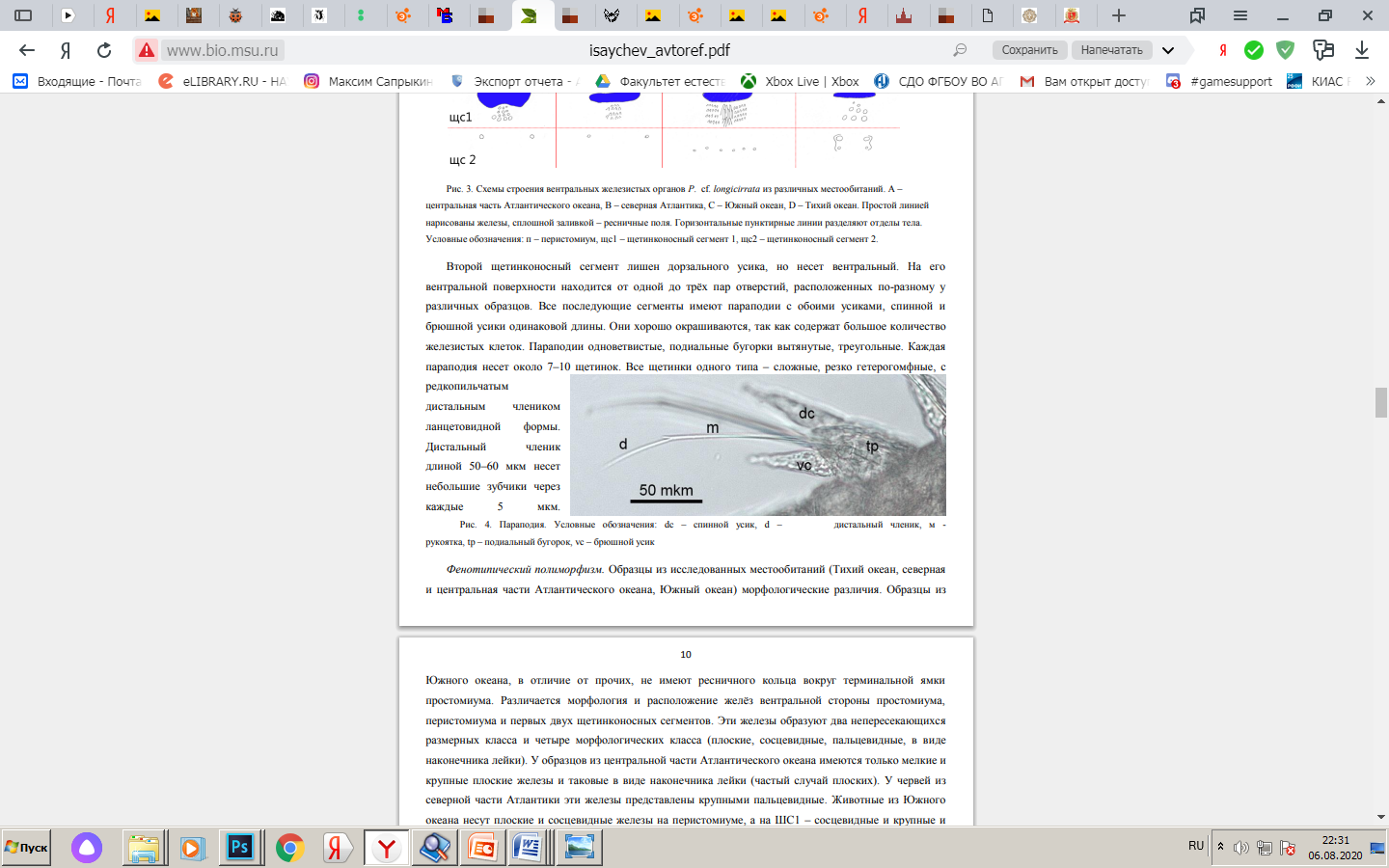 Параподия Pelagobia cf. longicirrata (по Исайчев, 2015). 
Условные обозначения: dc – cпинной усик,
 d – дистальный членик, м - рукоятка, tp – подиальный бугорок, vc – брюшной усик
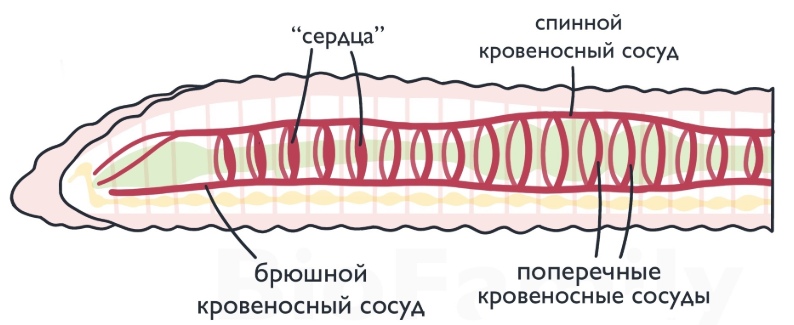 С появлением более сложного метамерного строения появилась необходимость в равномерном питании каждой части тела. Из-за этого появилась кровеносная система замкнутого типа.
Она имеет брюшной и спинной кровеносные сосуды, которые соединены друг с другом поперечными кровеносными сосудами. Помимо них есть система капилляров, которая доставляет питательные вещества от пищеварительной системы к органам.
Ближе к головной части кольчатого червя есть 4-5 поперечных кровеносных сосудов с утолщённой мышечной стенкой — «сердца»
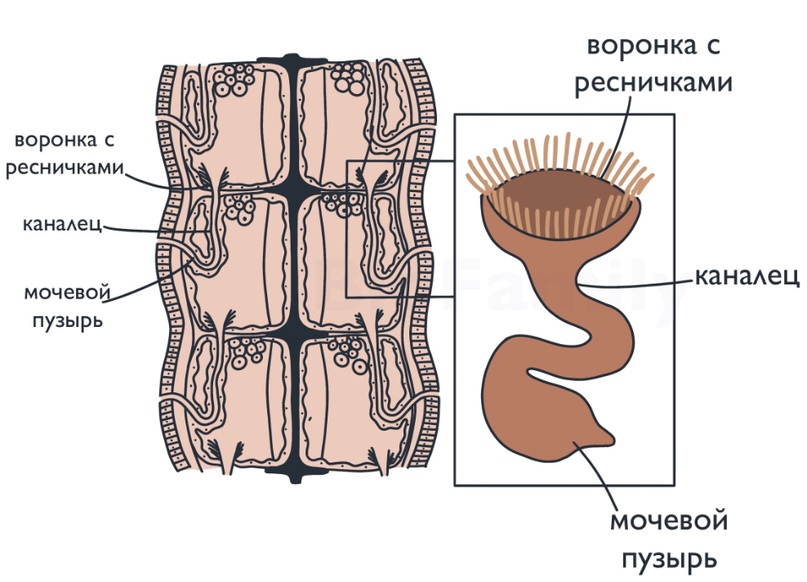 Метанефридий — это система, которая с помощью воронки с ресничками забирает продукты метаболизма из червя и отводит по канальцу их к мочевому пузырю. Далее через выводной проток продукты метаболизма выводятся из тела.
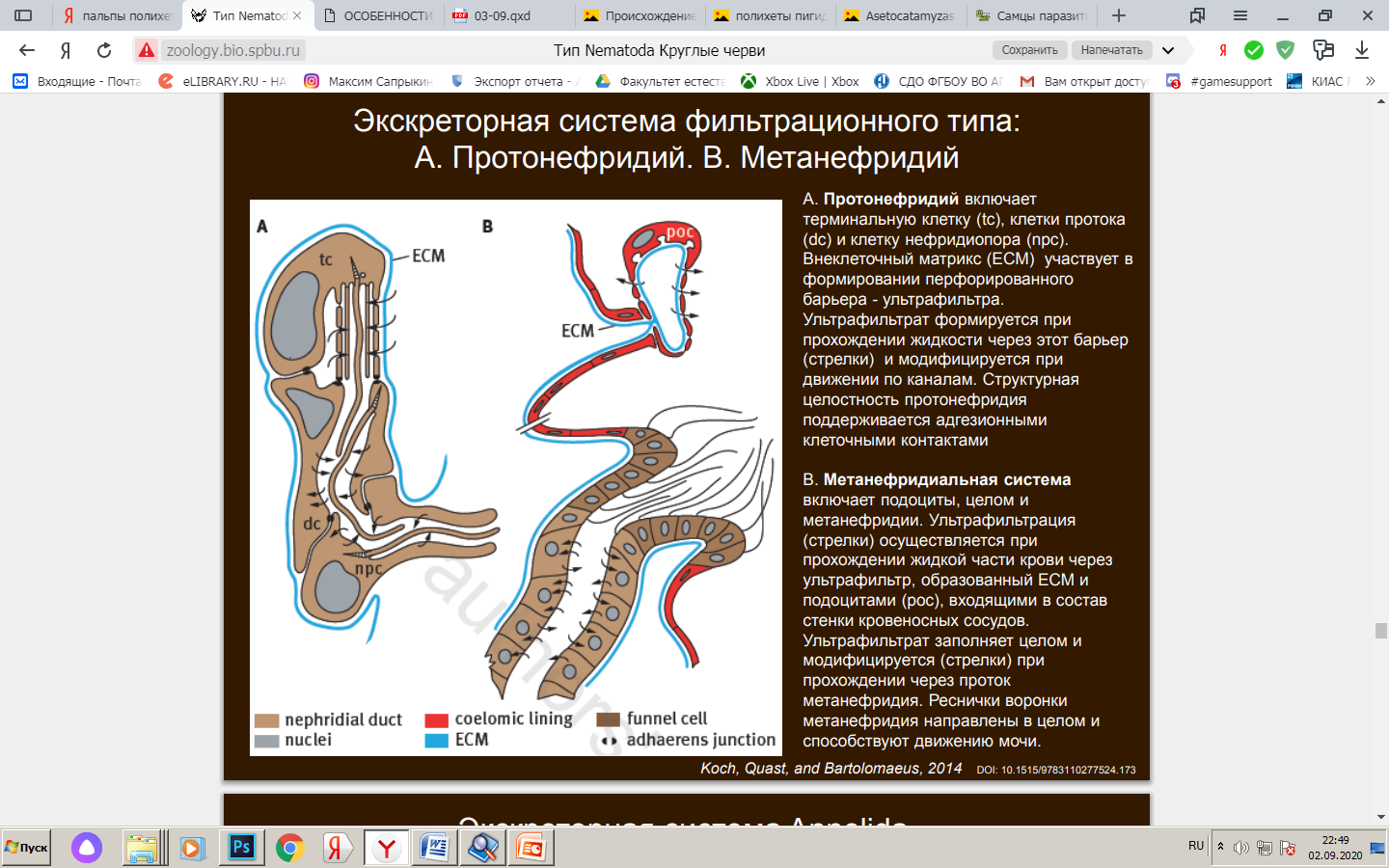 Метанефридиальная система включает подоциты, целом и метанефридии. Ультрафильтрация (стрелки) осуществляется при прохождении жидкой части крови через ультрафильтр, образованный ЕСМ (Внеклеточный матрикс) и подоцитами (poc), входящими в состав стенки кровеносных сосудов. Ультрафильтрат заполняет целом и модифицируется (стрелки) при прохождении через проток метанефридия. Реснички воронки метанефридия направлены в целом и способствуют движению мочи.
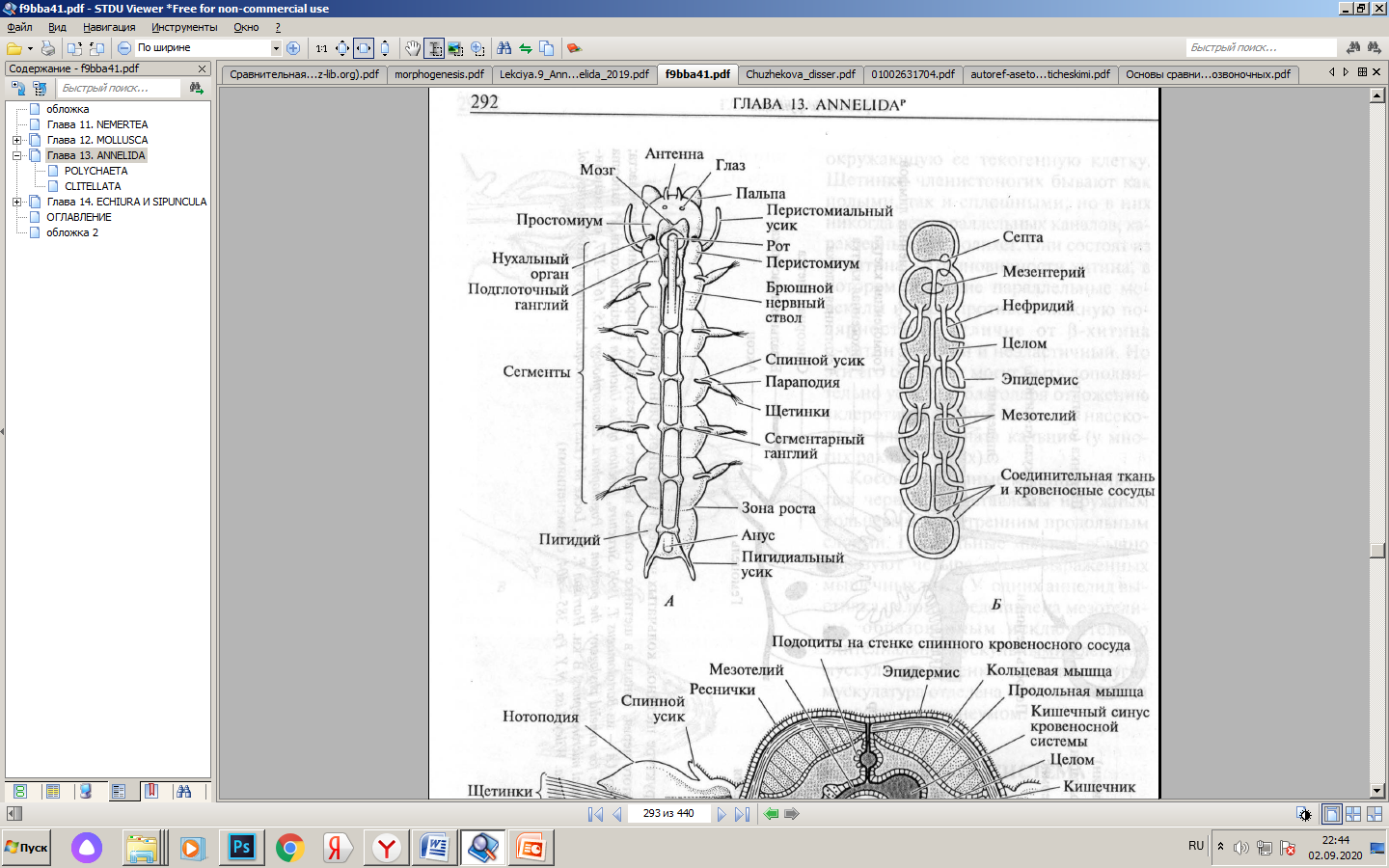 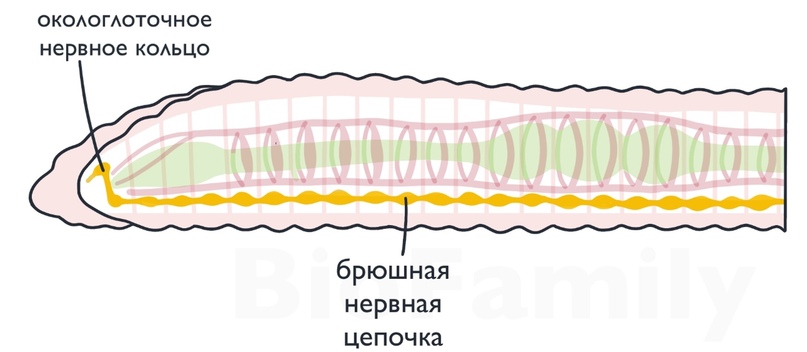 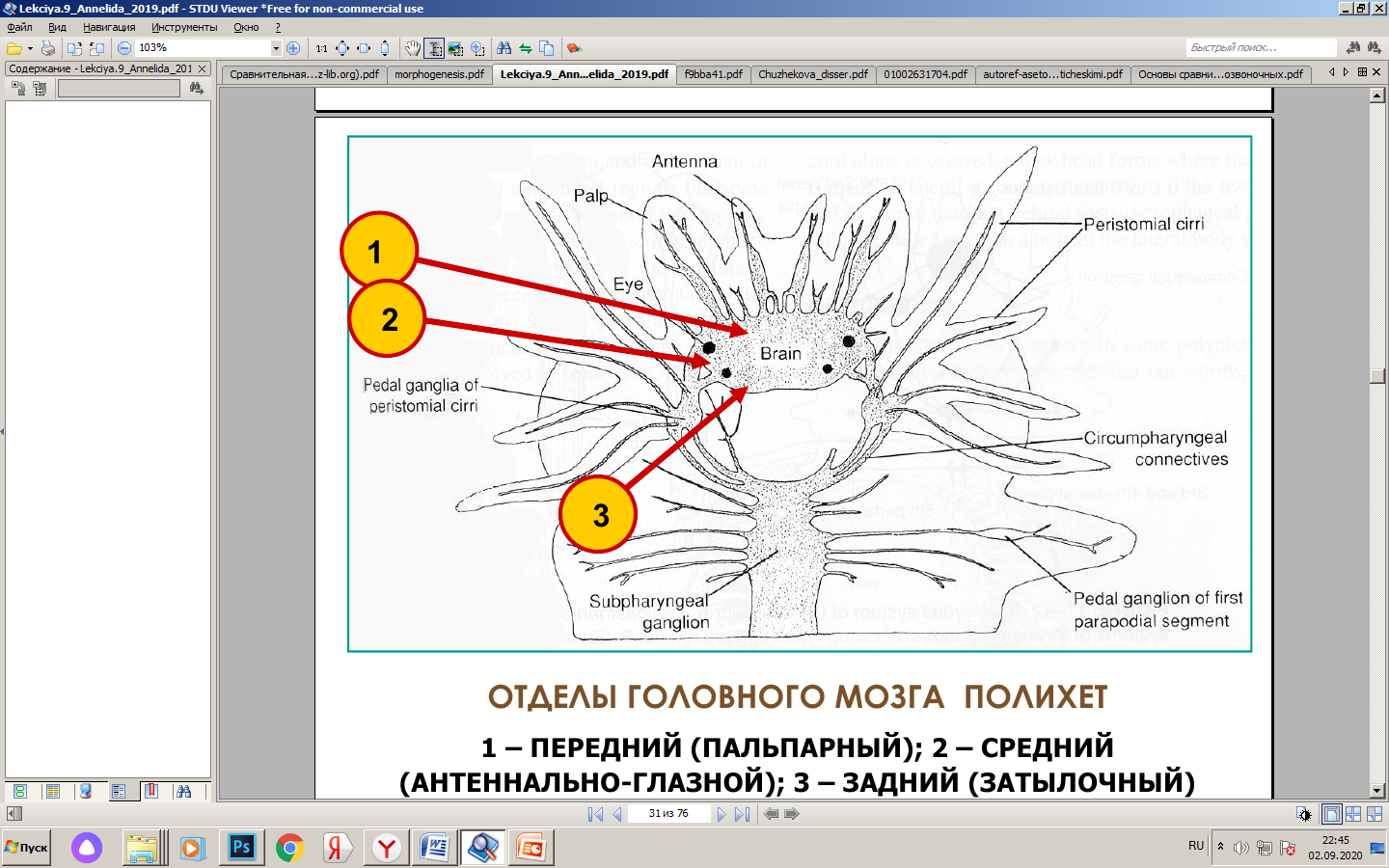 1 – ПЕРЕДНИЙ (ПАЛЬПАРНЫЙ); 2 – СРЕДНИЙ 
(АНТЕННАЛЬНО-ГЛАЗНОЙ); 3 – ЗАДНИЙ (ЗАТЫЛОЧНЫЙ)
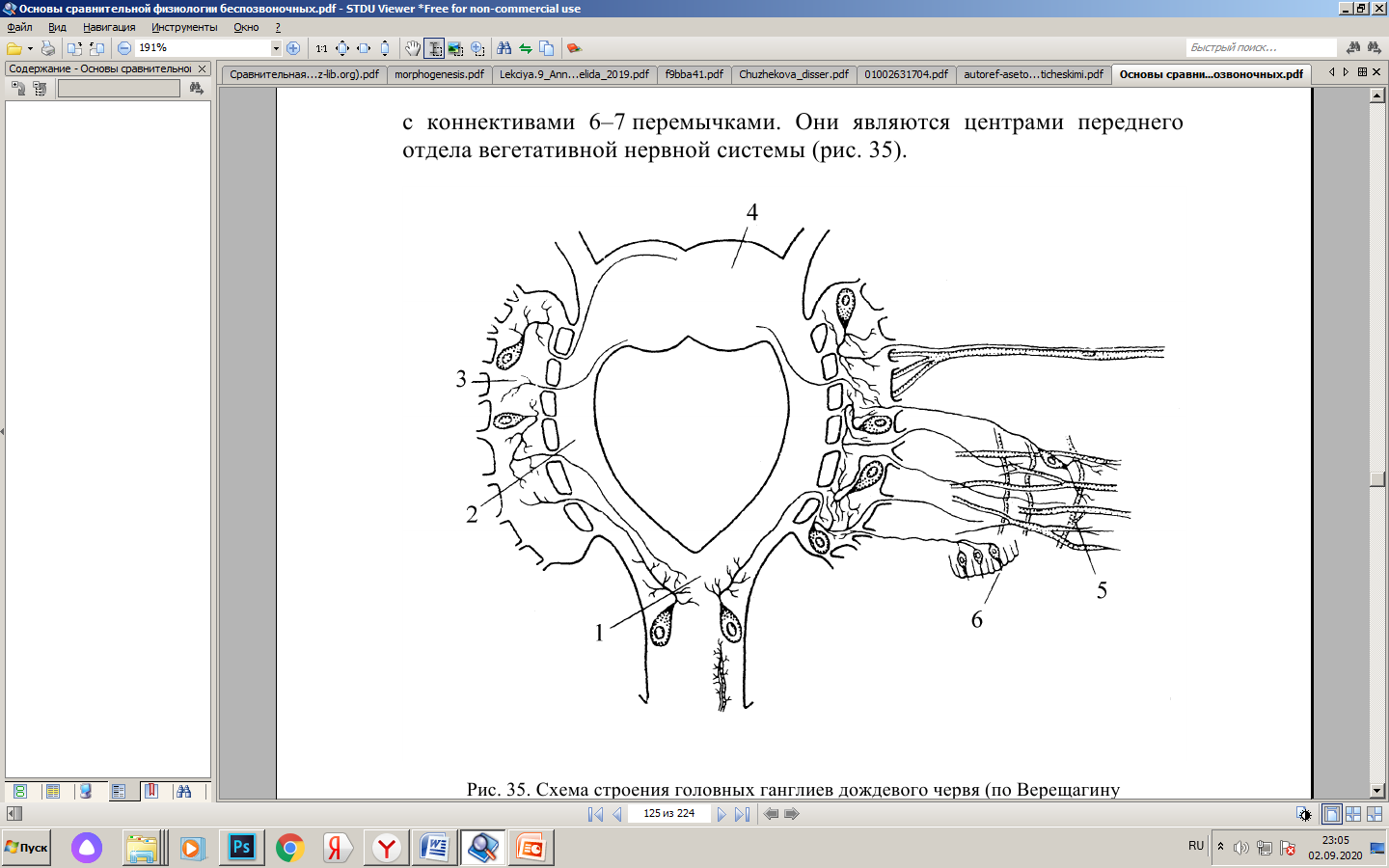 Схема строения головных ганглиев дождевого червя (по Верещагину  
и Лапицкому, 1978): 1 – подглоточный ганглий; 2 – коннективы;  
3 – окологлоточные ганглии; 4 – надглоточный ганглий; 5 – мышцы глотки;  
6 – чувствительные нервные клетки в эпителии глотки
Надглоточный ганглий у олигохет находится в третьем сегменте тела. Кроме коннектив от него отходят передние нервы и волокна чувствительных клеток, находящихся на переднем конце тела. По коннективам от наглоточного ганглия идут волокна, которые посылают информацию от него и передают ему. Латеральнее коннектив расположены компактные участки нервного сплетения, это окологлоточные ганглии, связанные с  коннективами 6–7 перемычками.  Они  являются  центрами  переднего отдела вегетативной нервной системы Надглоточный ганглий контролирует соматический двигательный аппарат и вегетативные функции. 
У  полихет  надглоточный  ганглий  более  сложного  строения.  В  нём обособляются три отдела: передний, средний и задний.
Подглоточный  ганглий  является  исполнительным  органов  и  управляется надглоточным ганглием. Подглоточный  ганглий  у  дождевого  червя  парный  и  расположен  в четвёртом  сегменте  тела.  Он  иннервирует  третий  и  четвёртый  сегмент. От  него  отходит 6 пар  нервов.  Покрытие  его  типичное.  В  зоне  выхода второй пары нервов имеются нервные клетки вегетативной нервной системы, они иннервируют мышечную оболочку мозга или ганглия, кишку, сосуды, нефридии.
Моторные  клетки  передней  половины  подглоточного  ганглия  посылают отростки в передние три пары нервов, идущих к органам третьего сегмента, и в нервы, отходящие от коннектив. Клетки задней половины, соответственно, – в три пары задних нервов, иннервирующих четвёртый сегмент. Вероятно, эти нервные клетки совмещают моторную и ассоциативную функции, так как их аксоны сильно ветвятся и синаптически контактируют с другими. Есть и чисто ассоциативные нейроны, у которых имеются длинные отростки, идущие в надглоточный ганглий и вниз, т.е.в брюшную нервную цепочку. 
Подглоточный ганглий отвечает за регуляцию мышечного тонуса.
Кольчатые черви наряду с центральной нервной системой  имеют  субэпителиальное  нервное  сплетение,  расположенное  кнаружи  от  кольцевых  мышц, также  имеется  и  межмышечное  сплетение. Нервы, идущие от ганглиев брюшной нервной цепочки, связаны с этими сплетениями.
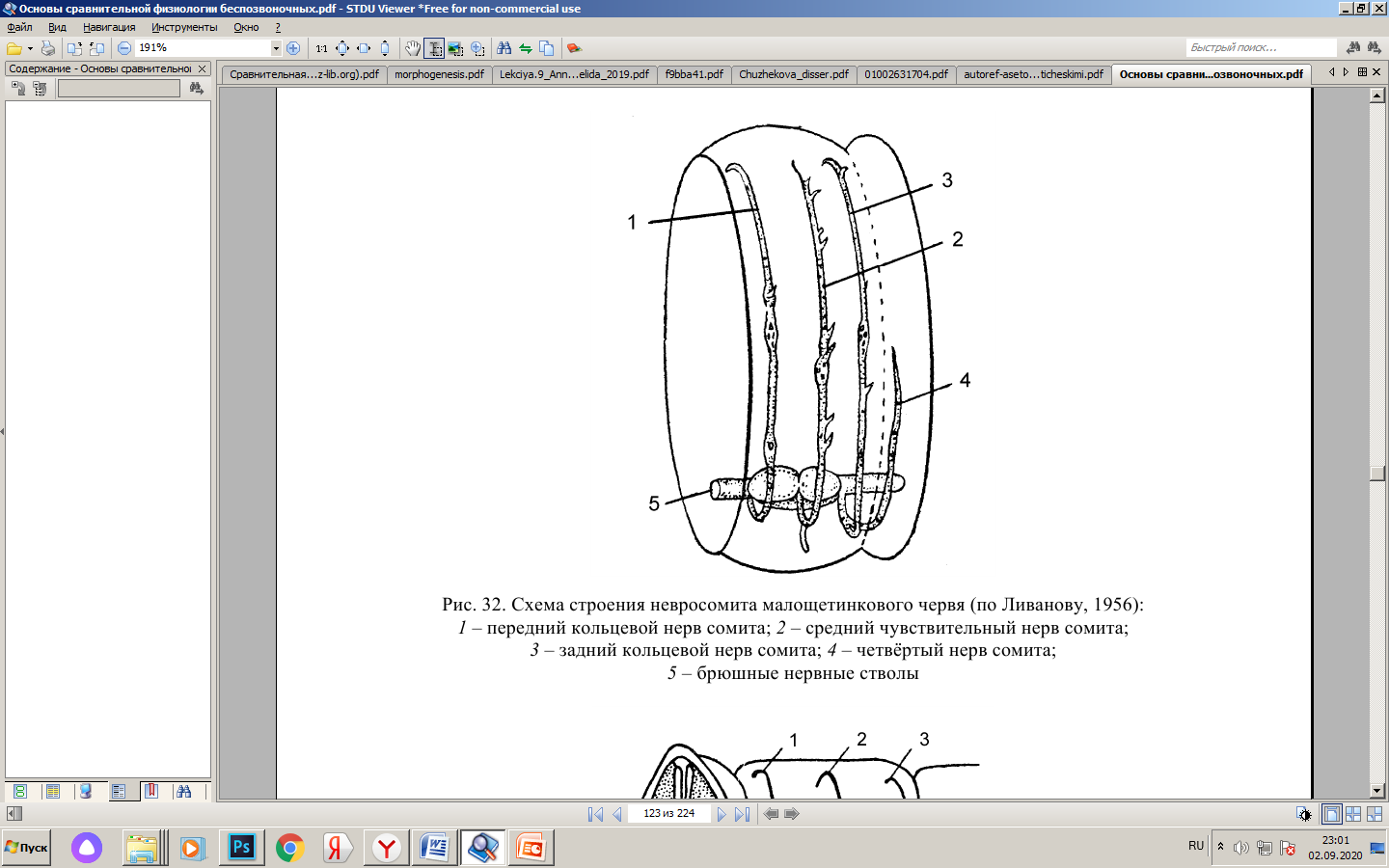 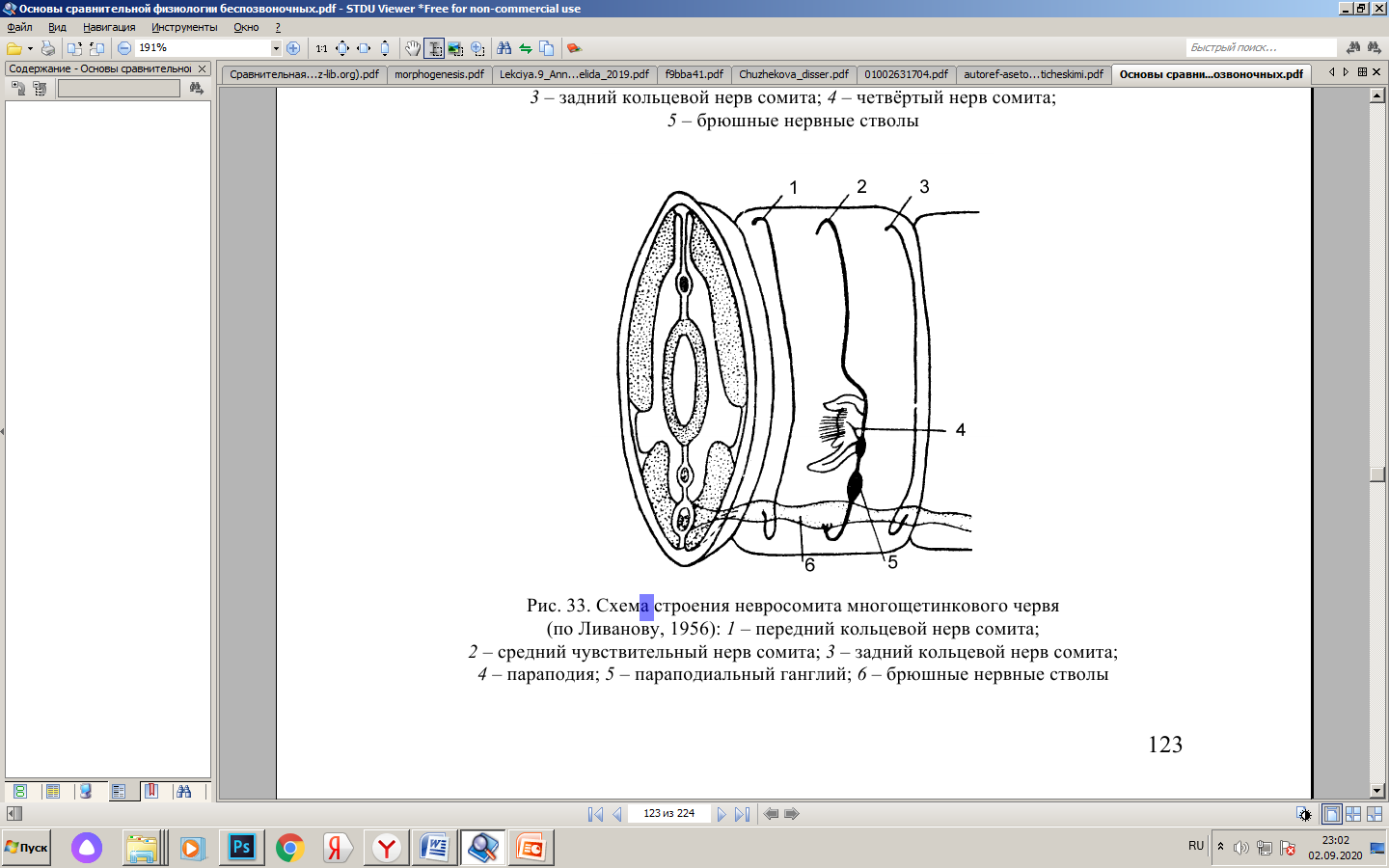 Схема строения невросомита малощетинкового червя (по Ливанову, 1956): 
1 – передний кольцевой нерв сомита; 
2 – средний чувствительный нерв сомита;  
3 – задний кольцевой нерв сомита; 
4 – четвёртый нерв сомита;  
5 – брюшные нервные стволы
Схема строения невросомита многощетинкового червя  
(по Ливанову, 1956): 
1 – передний кольцевой нерв сомита;  
2 – средний чувствительный нерв сомита; 
3 – задний кольцевой нерв сомита; 
4 – параподия; 
5 – параподиальный ганглий; 
6 – брюшные нервные стволы
Церебральная нервная система кольчатых червей состоит из парных надглоточных, подглоточных узлов (ганглиев) и окологлоточных коннектив. Подглоточный ганглий у некоторых кольчатых червей образуется в результате слияния сегментарных узлов 2–7 ганглиев. 
Туловищный отдел нервной системы имеет две коннективы, проходящие по брюшной стороне,  на  которых  в  каждом  сегменте  туловища  оформляется  по  одному ганглию, соединённому поперечной комиссурой.
Наиболее сложно устроены ганглии брюшной нервной системы дождевых червей. Их брюшная нервная цепочка снаружи одета соединительно-тканной оболочкой, под которой проходит слой продольных мышечных волокон. От каждого ганглия обычно отходит 3 пары боковых поперечных нервов. Первая и задняя пары большей частью являются двигательными, а средняя – чувствительной. 
В брюшных нервных ганглиях различают: 
– дорсальную область ассоциативных волокон и гигантские волокна. Назначение последних заключается в быстрой передаче импульсов вдоль цепочки  для  защитной  реакции,  например  быстрого  втягивания  тела  в норку; 
– двигательную область, находящуюся под дорсальной областью. Из неё выходят дорсальные корешки. Нервные клетки, из которых выходят дорсальные  аксоны,  лежат  вентрально  и  латерально  в  наружной  части ганглия; 
– нейропиль, расположенный в центре; в нём осуществляются синаптические контакты аксонов; 
–  область  чувствительных  вентральных  пучков,  образованную  центральными отростками чувствительных клеток, находящихся на периферии в эктодермальном эпителии; 
– область ассоциативных волокон, расположенную вентральнее, которая  граничит  с  телами  вентрально  расположенных  нервных  клеток
Особенности строение жабр и фильтрационного аппарата
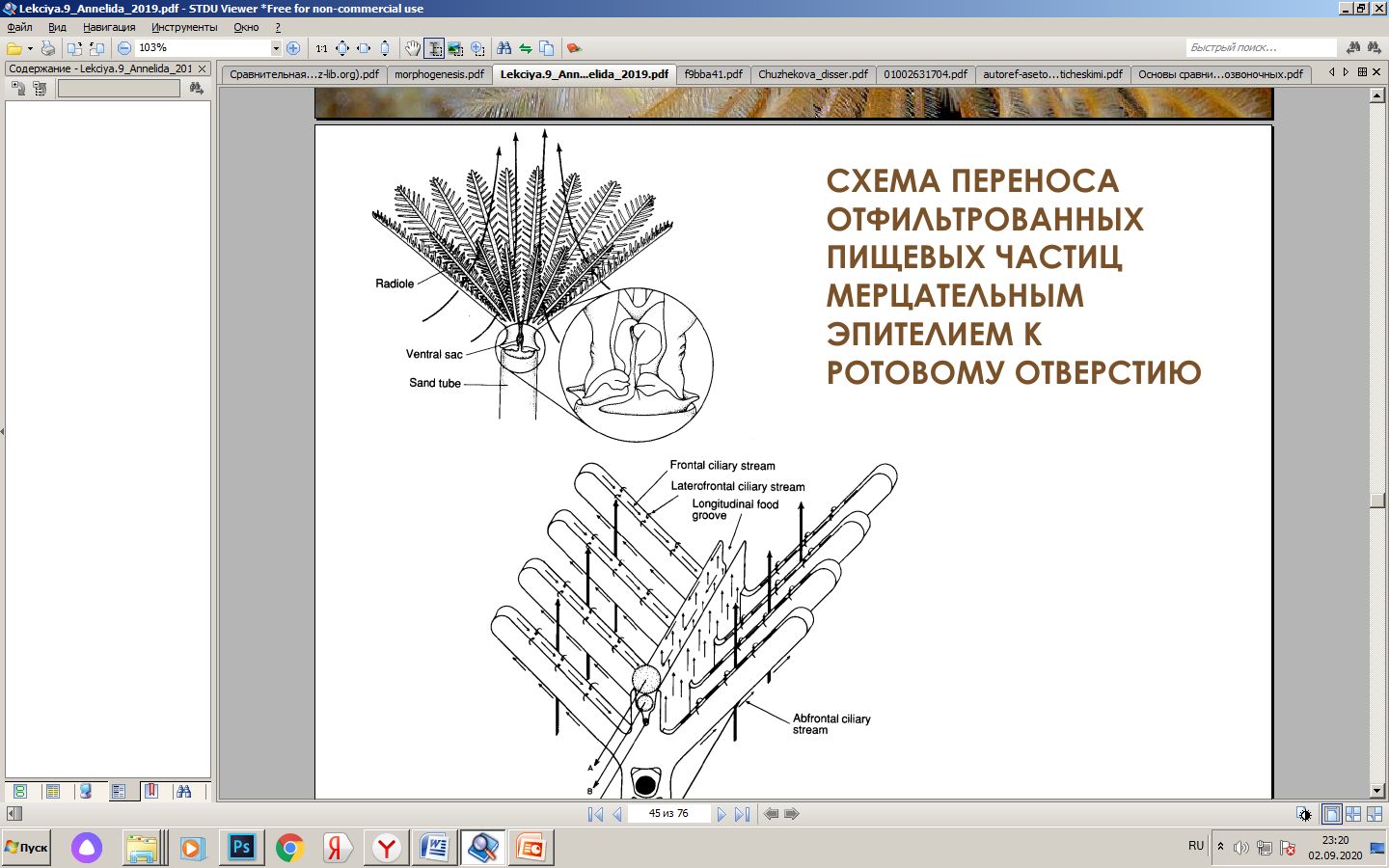 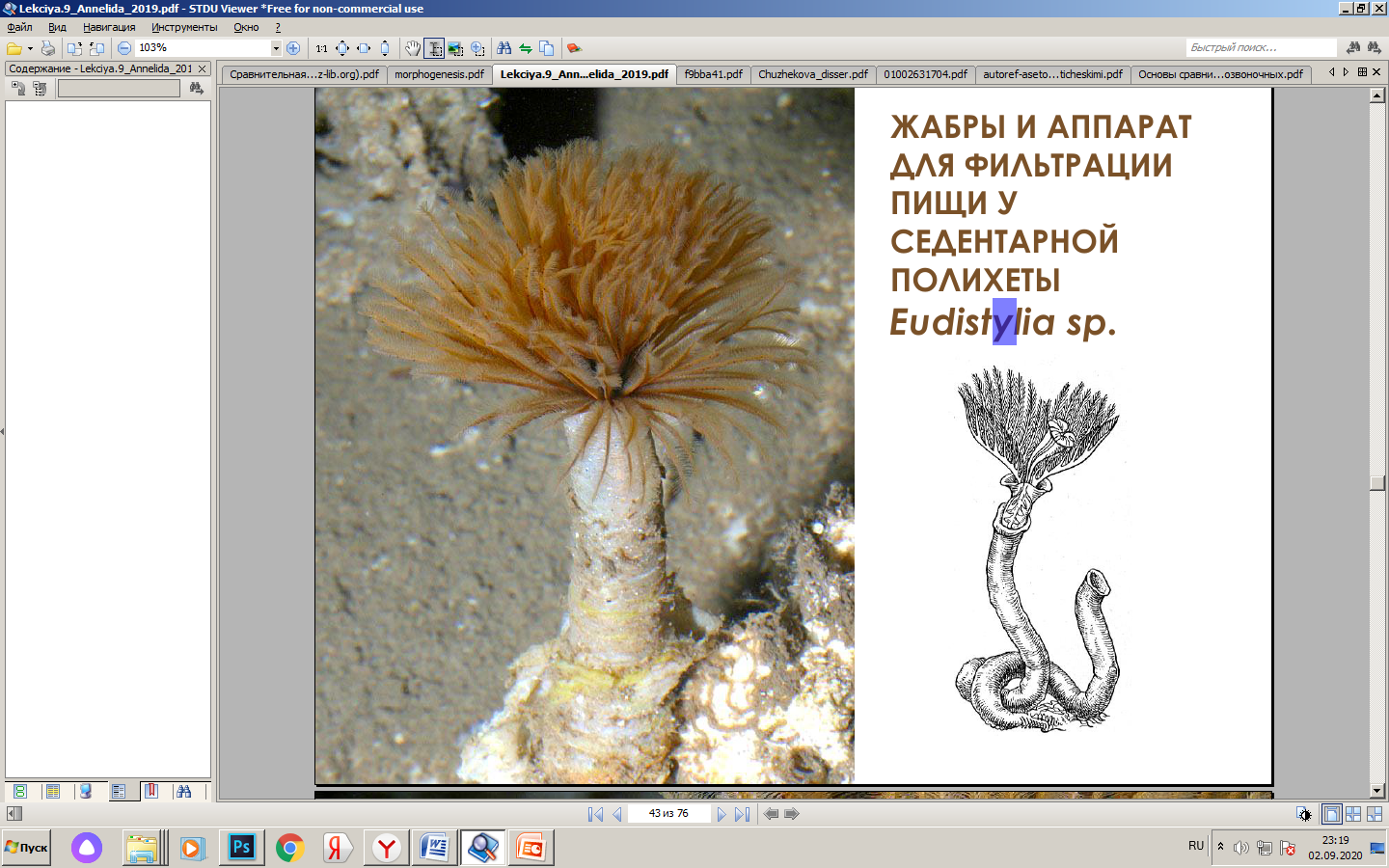 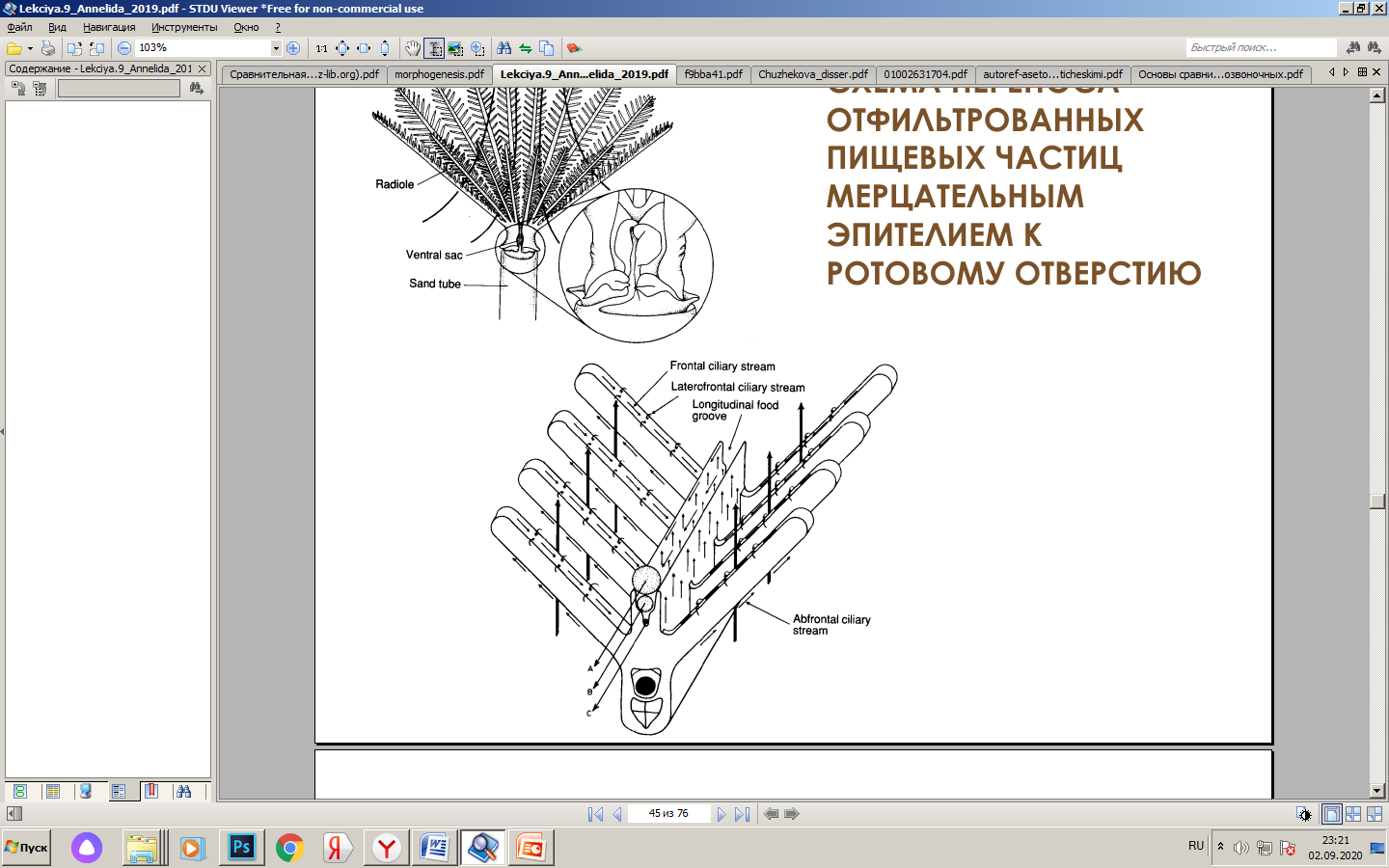 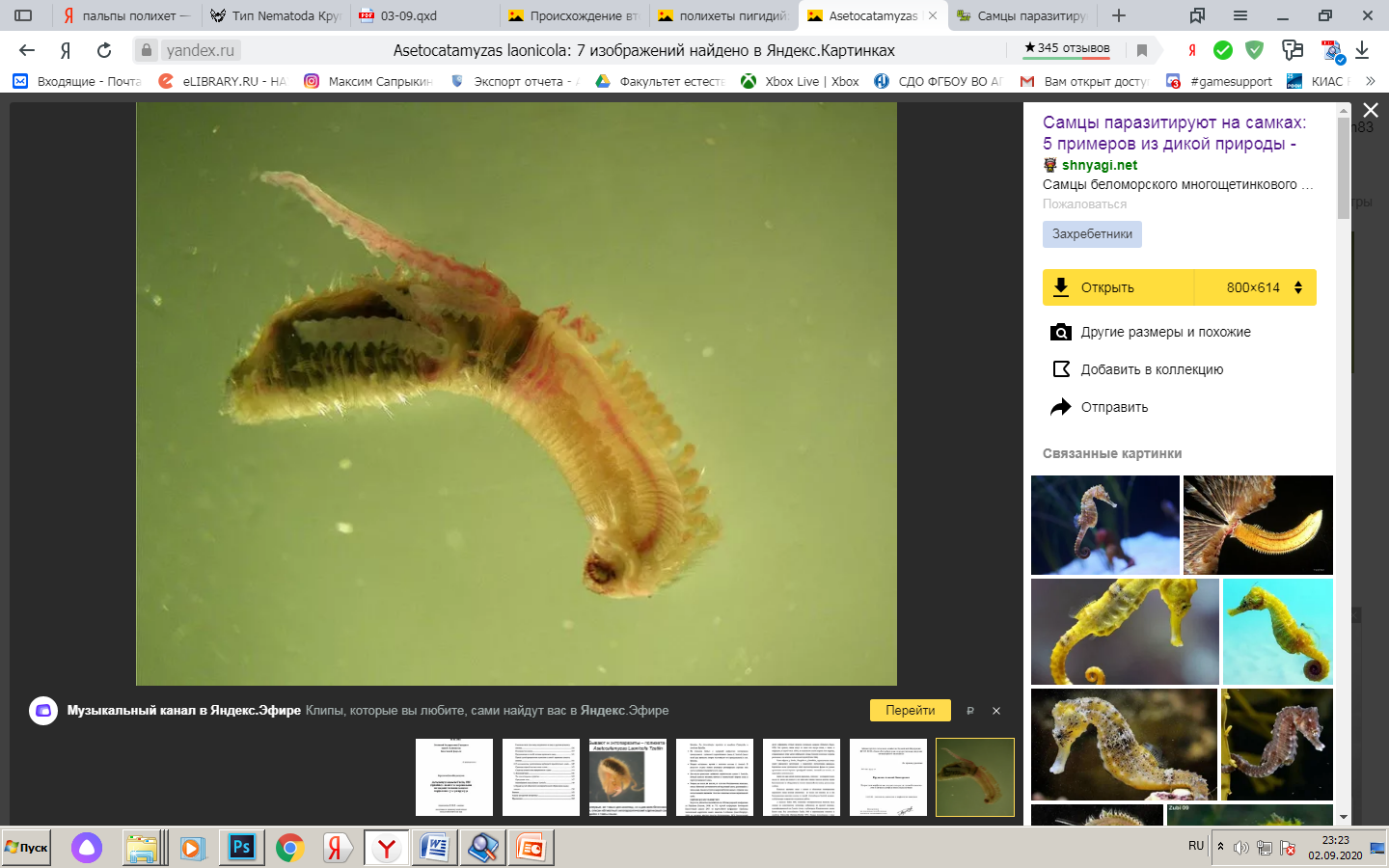 Самцы беломорского многощетинкового червя Scolelepis laonicola лишены многих признаков взрослых особей и срослись с самкой покровными тканями и кровеносными сосудами. Лишь молекулярно-генетические исследования доказали, что это не паразиты другого вида, а родные иждивенцы.
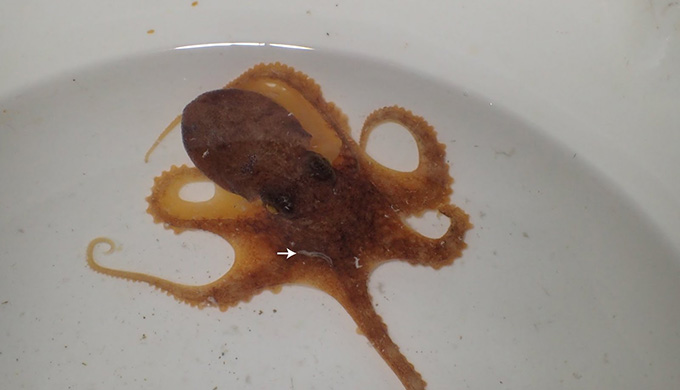 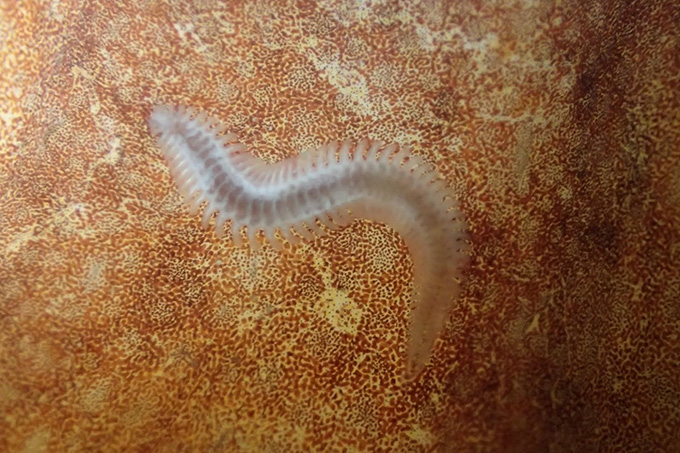 Его щетинки похожи на шпатели, поэтому его так и назвали (лат. spatha – шпатель или лопаточка, греч. xαίτη – волос).
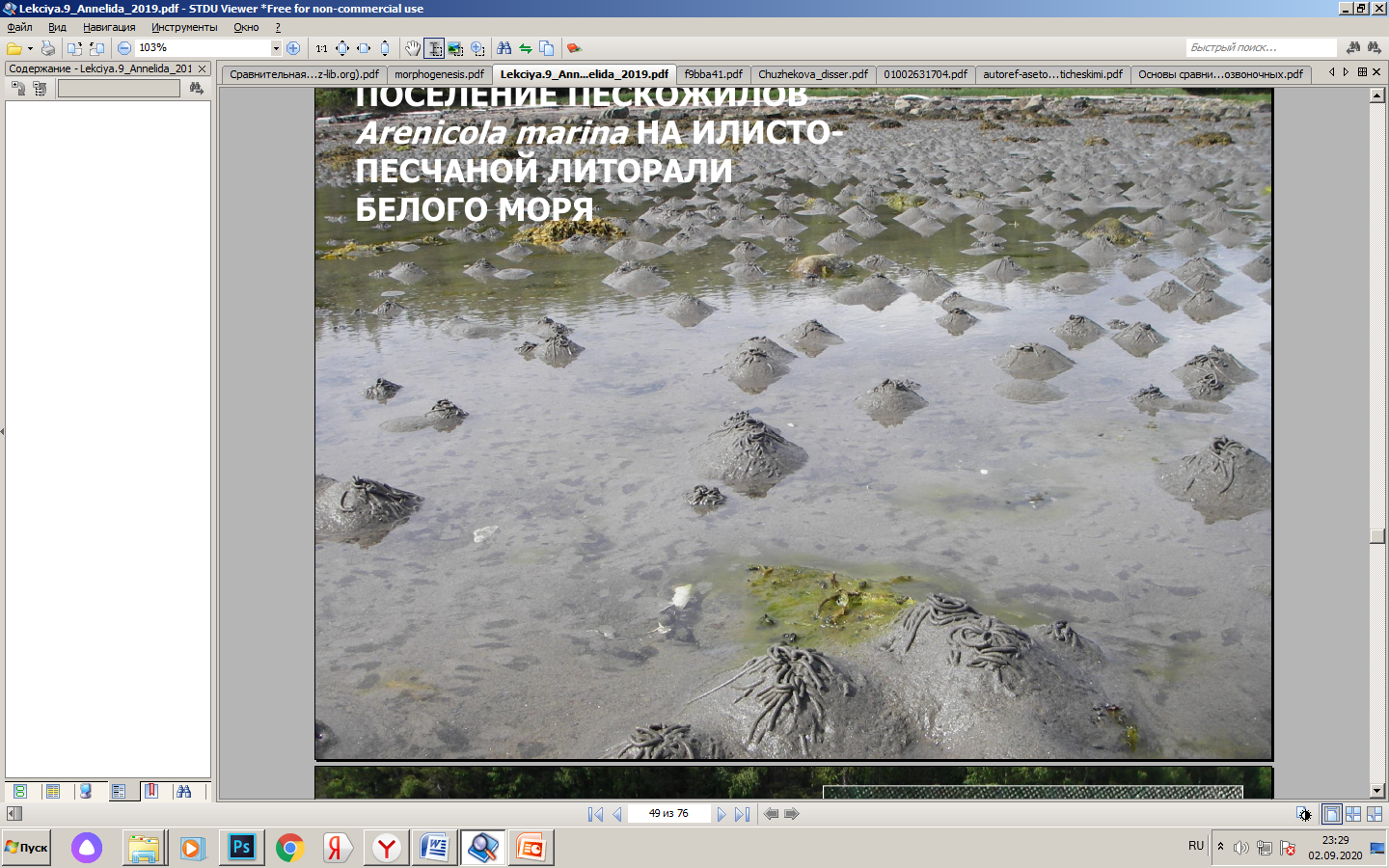 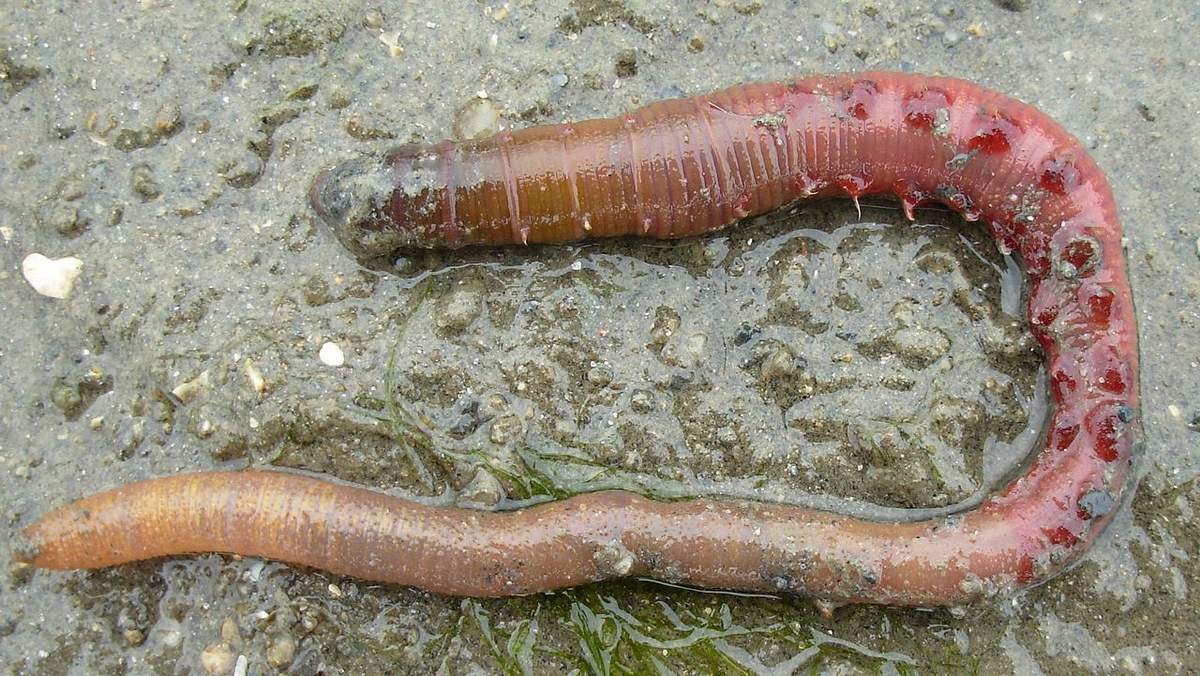